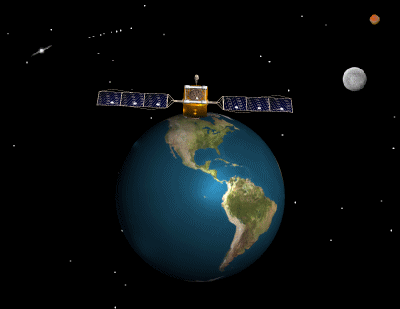 আজকের ক্লাশে আপনাদের
          স্বাগত
ce©-02
ce©-02
পরিচিতি
মোঃ কামাল উদ্দিন 
সহকারী শিক্ষক 
মিয়া বাজার এল,এন, উচ্চ বিদ্যালয় 
চৌদ্দগ্রাম, কুমিল্লা।  
মোবাইল – ০১৮৪৬-৩০৬৫৫৬ 
ই-মেইল  - mdkamaluddin715@gmail.com
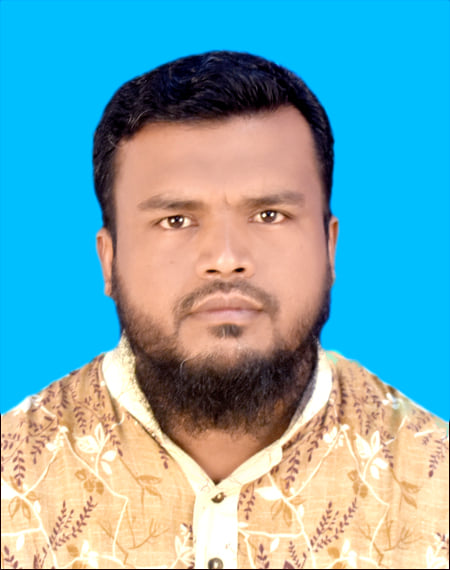 ce©-02
Kw¤úDUvi †bUIqvK©
PAN=  Personal  Area  Netwark
LAN = Local Area  Netwark
MAN = Metropolitan Area  Netwark
WAN =  Wide Area  Netwark
http  = hyper text transfer protocol
ce©-02
Kw¤úDUvi †bUIqvK©
PAN=  Personal  Area  Netwark
PAN= e¨w³MZ ch©v‡q ‡h †bUIqvK© (eøy-Uz_ Gi gva¨‡g ) ˆZwi Kiv nq Zv n‡jv PAN |
ce©-02
Kw¤úDUvi †bUIqvK©
LAN = Local Area  Netwark
LAN = ¯‹zj K‡jR wek^ we`¨vjq ev wewfbœ cÖwZôv‡b †h mKj †bUIqvK© e¨envi Ki‡Z †`Lv hvq GB me ¸‡jv B †jvKvj Gwiqv †bUIqvK© ev LAN
ce©-02
Kw¤úDUvi †bUIqvK©
MAN = Metropolitan Area  Netwark
MAN = mPivPi GKwU kn‡ii g‡a¨ †h †bUIqvK© ‰Zwi Kiv nq Zv‡K e‡j †g‡ÆvcwjUb Gwiqv †bUIqvK©| MAN
ce©-02
Kw¤úDUvi †bUIqvK©
WAN =  Wide Area  Netwark
WAN =  ‡`k Ry‡o ev c„w_ex Ry‡o †h †bUIqvK©  ˆZwi  Kiv nq Zv‡K IqvBW Gwiqv †bUIqvK© | GB †bUIqv‡K©i AšÍM©Z Kw¤úDUvi¸‡jv Ry‡o †`Iqvi Rb¨ wewfbœ c×wZ e¨envi Kiv hvq|
Kw¤úDUvi †bUIqvK©
http  = hyper text transfer protocol
www  =world wide wabe
http  =B›Uvi‡b‡Ui weKvk Kv‡j 1989 mv‡j GKRb weªwUk Kw¤úDUvi weÁvbx nvBcvi‡U·U UªvÝdvi cÖ‡UvKj  ee¨nvi K‡i Z_¨ e¨e¯’vcbvi cÖ¯Íve K‡ib Ges Zv ev¯Íevqb K‡ib| Zvi bvg n‡jv m¨vi wU‡gvw_ Rb wUg evbv©m-wj| www ( Gi RbK ejv nq|
mevB‡K ab¨ev`
ce©-02
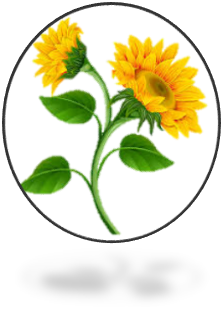 Avjøvn nv‡dR